Do Now:
Graph the following:
Y=3x
Objective
Solve problems involving direct, inverse, joint, and combined variation.
One special type of linear function is called direct variation.
A direct variation is a relationship between two variables x and y that can be written in the form   y = kx, where k ≠ 0. 
In this relationship, k is the constant of variation. For the equation y = kx, y varies directly as x.
A direct variation equation is a linear equation in the form y = mx + b, where b = 0 and the constant of variation k is the slope. Because b = 0, the graph of a direct variation always passes through the origin.
Example 1: Writing and Graphing Direct Variation
Given: y varies directly as x, and y = 27 when x = 6. Write and graph the direct variation function.
y = kx
y varies directly as x.
Example 1 Continued
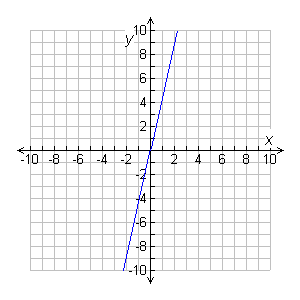 Graph the direct variation function.
The y-intercept is 0, and the slope is 4.5.
Check  Substitute the original values of x and y into the equation.
y = 4.5x
27   4.5(6)
27   27

Helpful Hint
If k is positive in a direct variation, the value of y increases as the value of x increases.
Check It Out! Example 1
Given: y varies directly as x, and y = 6.5 when x = 13. Write and graph the direct variation function.
Check It Out! Example 1 Continued
Graph the direct variation function.
The y-intercept is 0, and the slope is 0.5.
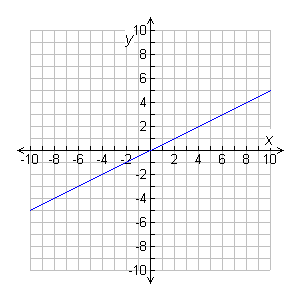 Check  Substitute the original values of x and y into the equation.
y = 0.5x
6.5   0.5(13)
6.5   6.5

When you want to find specific values in a direct variation problem, you should solve for k and then use substitution to find the other values.
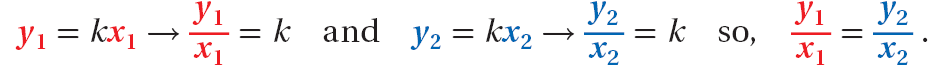 Example 2: Solving Direct Variation Problems
The cost of an item in euros e varies directly as the cost of the item in dollars d, and e = 3.85 euros when d = $5.00. Find d when e = 10.00 euros.
Check It Out! Example 2
The perimeter P of a regular dodecagon varies directly as the side length s, and P = 18 in. when s = 1.5 in. Find s when P = 75 in.
Reading Math
The phrases “y varies directly as x” and “y is directly proportional to x” have the same meaning.
A joint variation is a relationship among three variables that can be written in the form y = kxz, where k is the constant of variation. For the equation y = kxz, y varies jointly as x and z.
Example 3: Solving Joint Variation Problems
The volume V of a cone varies jointly as the area of the base B and the height h, and V = 12 ft3 when B = 9 ft3 and h = 4 ft. Find b when V = 24 ft3 and h = 9 ft.
Check It Out! Example 3
The lateral surface area L of a cone varies jointly as the area of the base radius r and the slant height l, and L = 63 m2 when r = 3.5 m and l = 18 m. Find r to the nearest tenth when L = 8 m2 and l = 5 m.
This type of variation is an inverse variation. 
An inverse variation is a relationship between two variables x and y that can be written in the form    y =    , where k ≠ 0. For the equation y =    ,         y varies inversely as x.
k
k
x
x
A third type of variation describes a situation in which one quantity increases and the other decreases. For example, the table shows that the time needed to drive 600 miles decreases as speed increases.
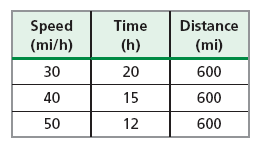 Example 4: Writing and Graphing Inverse Variation
Given: y varies inversely as x, and y = 4 when x = 5. Write and graph the inverse variation function.
10
10
5
5
3
2
2
3
Example 4 Continued
To graph, make a table of values for both positive and negative values of x. Plot the points, and connect them with two smooth curves. Because division by 0 is undefined, the function is undefined when x = 0.
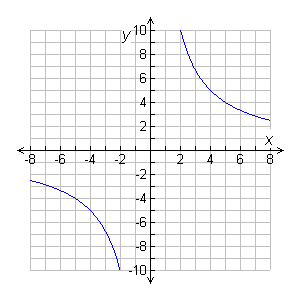 Check It Out! Example 4
Given: y varies inversely as x, and y = 4 when x = 10. Write and graph the inverse variation function.
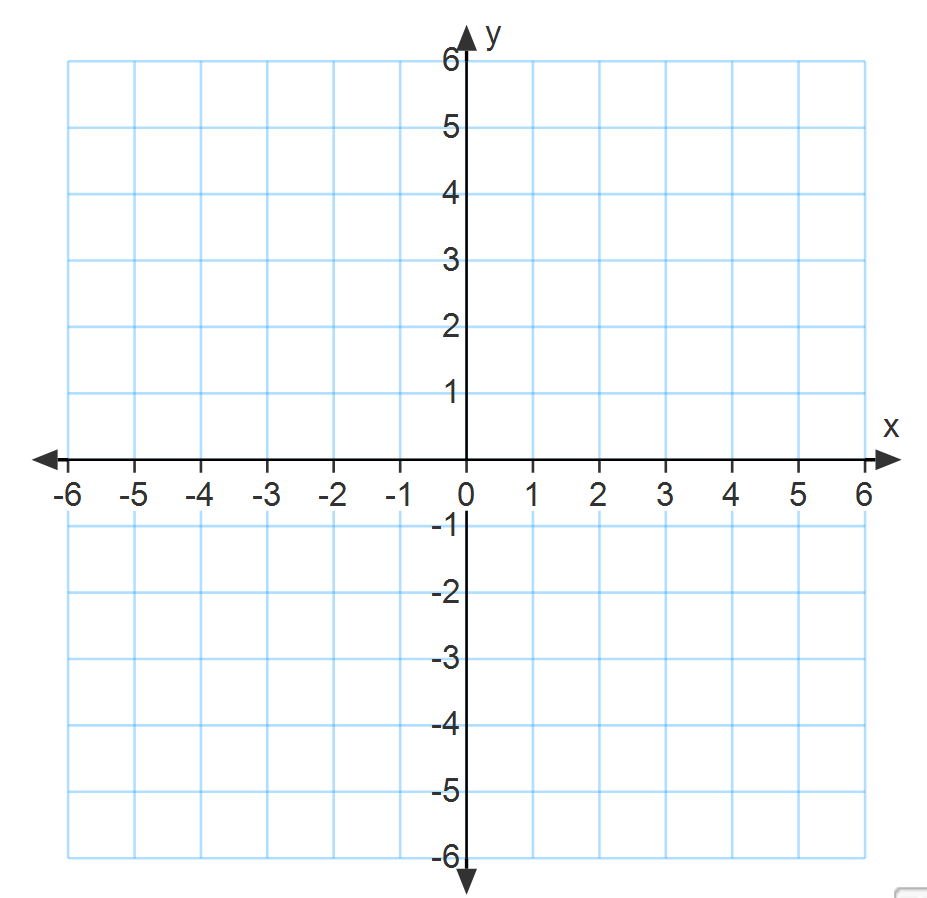 When you want to find specific values in an inverse variation problem, you can solve for k and then use substitution or you can use the equation derived below.
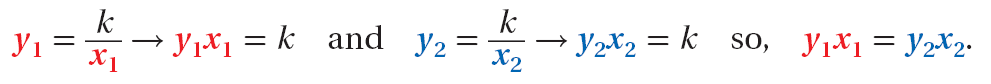 Example 5: Sports Application
The time t needed to complete a certain race varies inversely as the runner’s average speed s. If a runner with an average speed of 8.82 mi/h completes the race in 2.97 h, what is the average speed of a runner who completes the race in 3.5 h?
Check It Out! Example 5
The time t that it takes for a group of volunteers to construct a house varies inversely as the number of volunteers v. If 20 volunteers can build a house in 62.5 working hours, how many working hours would it take 15 volunteers to build a house?
Direct variation, the ratio of the two quantities is constant. 
Inverse variation, the product of the two quantities is constant.
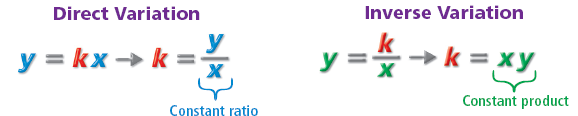 Example 6: Identifying Direct and Inverse Variation
Determine whether each data set represents a direct variation, an inverse variation, or neither.
A.
B.
Example 6: Identifying Direct and Inverse Variation
Determine whether each data set represents a direct variation, an inverse variation, or neither.
C.
Check It Out! Example 6
Determine whether each data set represents a direct variation, an inverse variation, or neither.
6a.
6b.
A combined variation is a relationship that contains both direct and inverse variation. Quantities that vary directly appear in the numerator, and quantities that vary inversely appear in the denominator.
Example 7: Chemistry Application
The change in temperature of an aluminum wire varies inversely as its mass m and directly as the amount of heat energy E transferred. The temperature of an aluminum wire with a mass of 0.1 kg rises 5°C when 450 joules (J) of heat energy are transferred to it. How much heat energy must be transferred to an aluminum wire with a mass of 0.2 kg raise its temperature 20°C?
The volume V of a gas varies inversely as the pressure P and directly as the temperature T. A certain gas has a volume of 10 liters (L), a temperature of 300 kelvins (K), and a pressure of 1.5 atmospheres (atm). If the gas is heated to 400K, and has a pressure of 1 atm, what is its volume?